MODELO DE CONVITE DE BANCA – QUALIFICAÇÃO E DEFESA
Escolha um modelo de convite
Faça a edição das informações e demais detalhes de sua preferência
Encaminhe o arquivo em formato de imagem para a prof. Mariane (mariane_cardoso@hotmail.com) e para a secretaria do PPGO (ppgo@contato.ufsc.br)
EXEMPLO
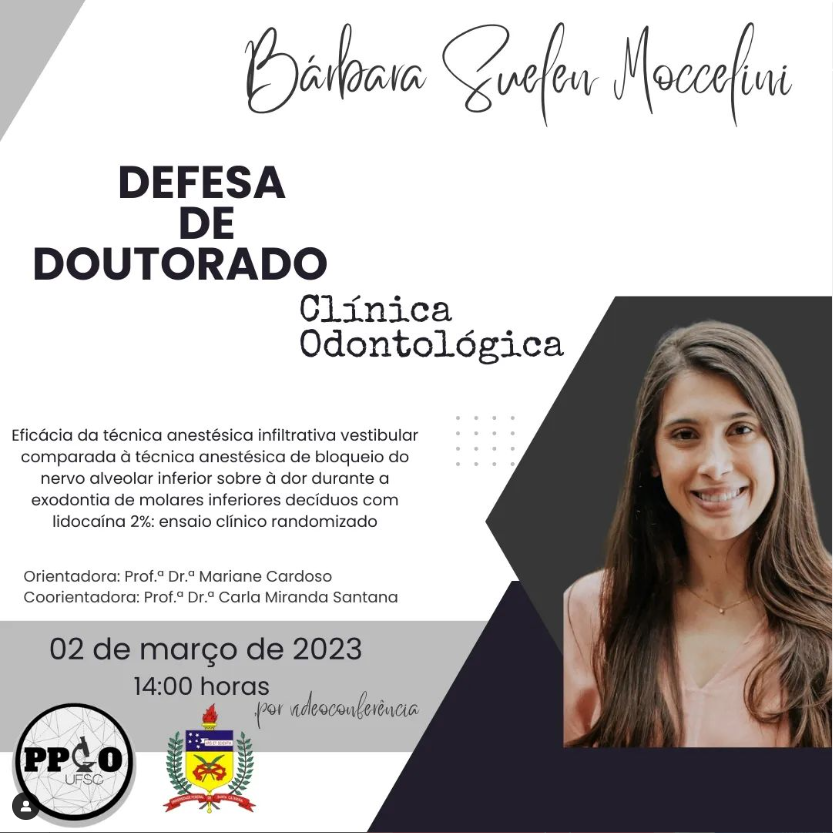 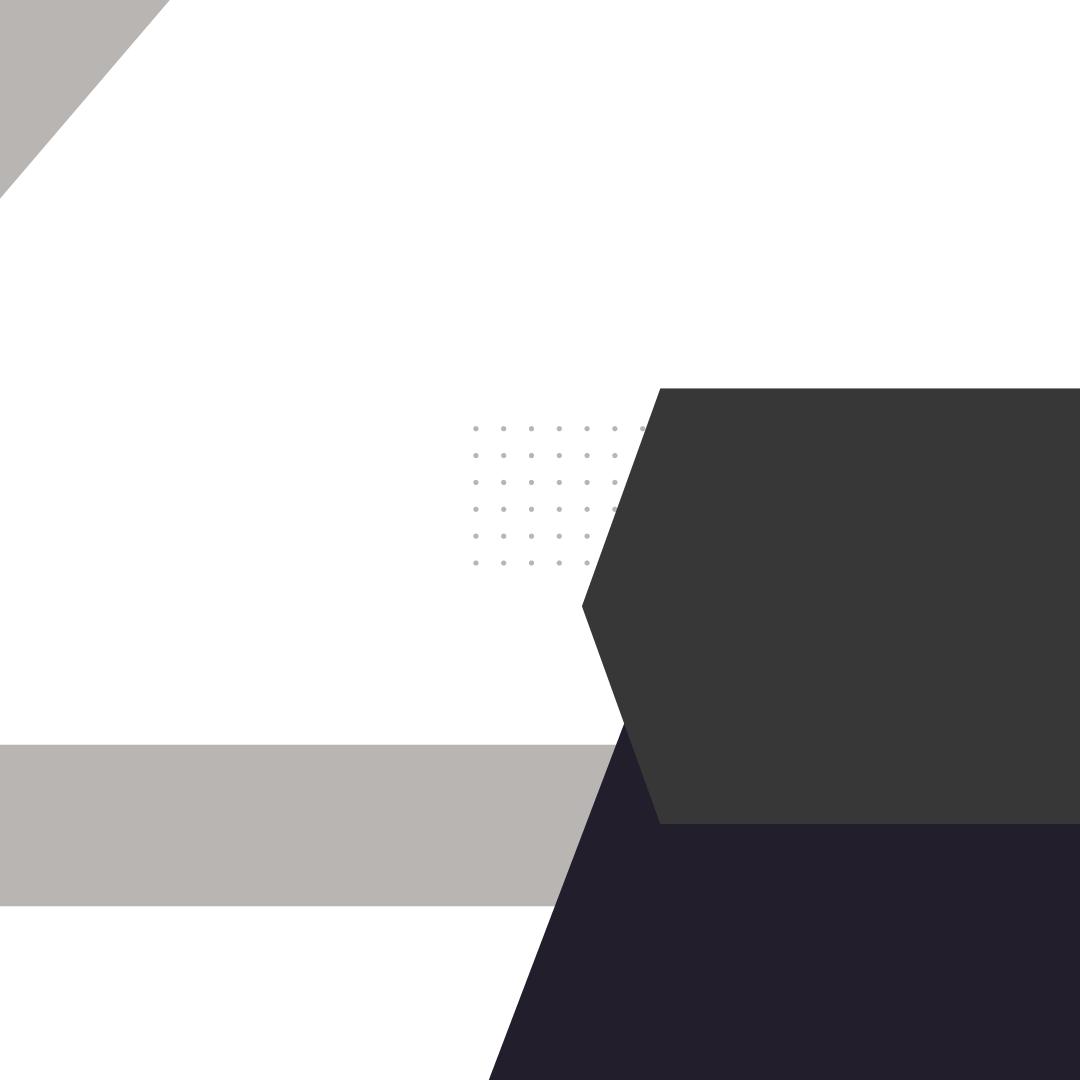 Nome do aluno(a)
DEFESA 
DE 
MESTRADO
ÁREA: CLÍNICA ODONTOLÓGICA
Título do trabalho

Orientador(a)
Coorientador(a)
FOTO
02 de março de 2023
14h00min
Local: Sala H005, CCS
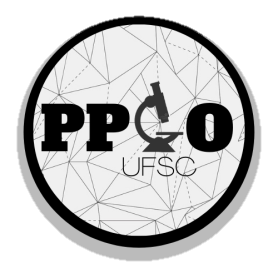 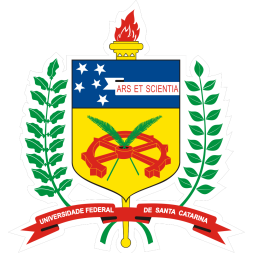 EXEMPLO
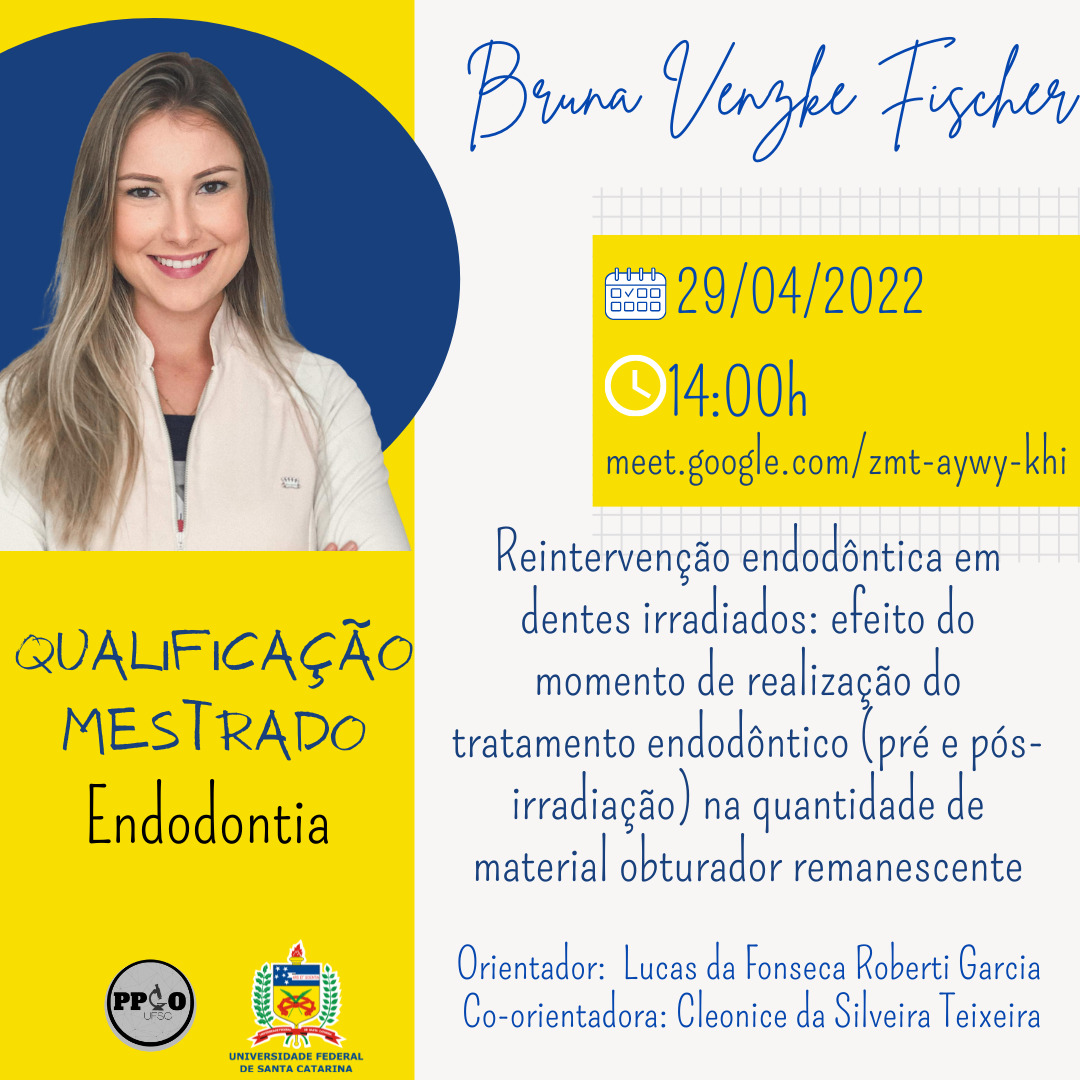 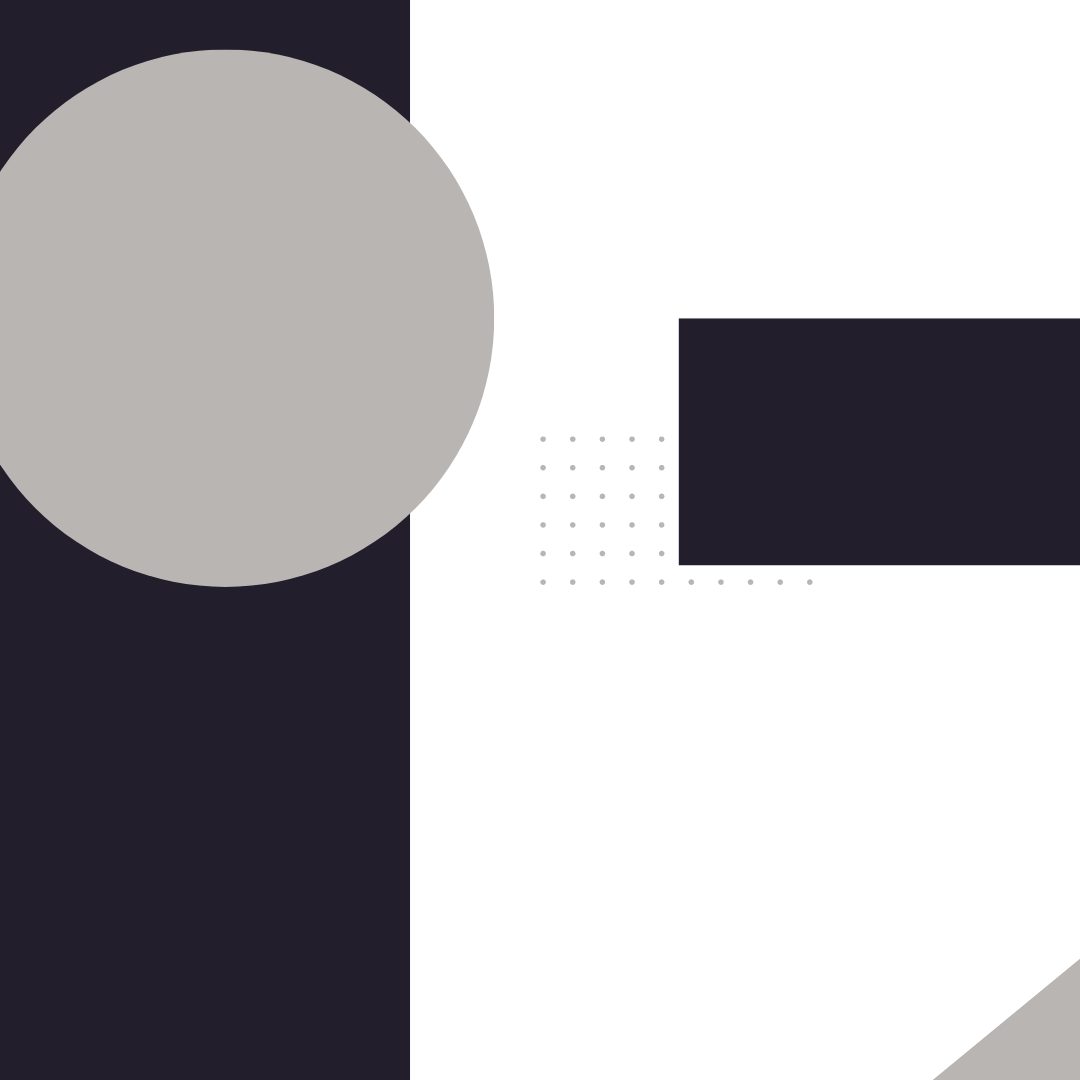 Nome do aluno(a)
FOTO
02 de março de 2023
14h00min
Local: Sala H005, CCS
DEFESA DE
MESTRADO
Título do trabalho

Orientador(a)
Coorientador(a)
ÁREA: CLÍNICA ODONTOLÓGICA
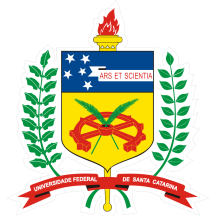 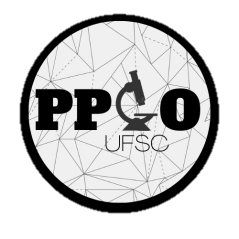 LOGOS E ÍCONES
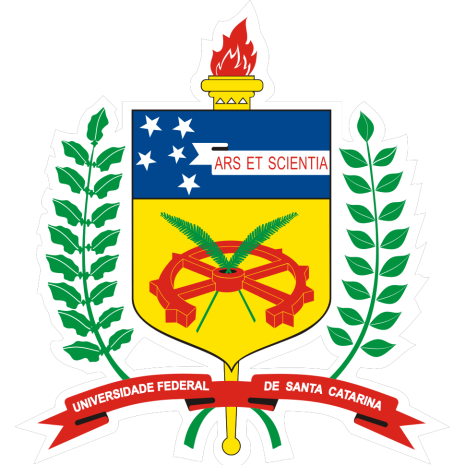 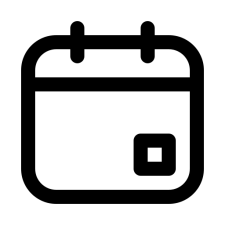 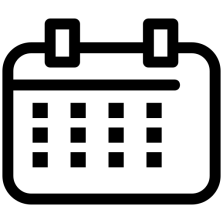 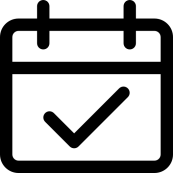 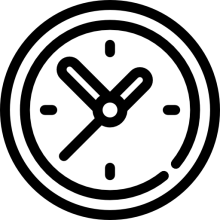 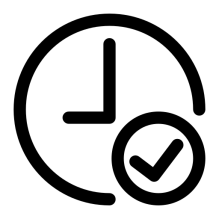 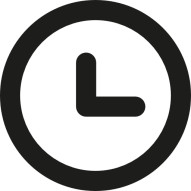 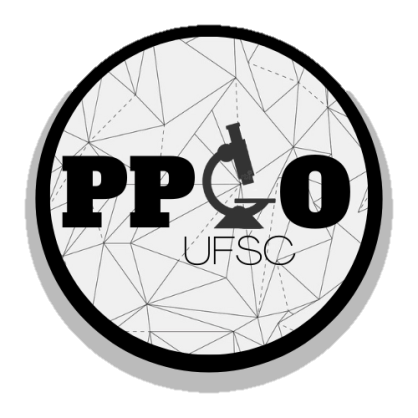 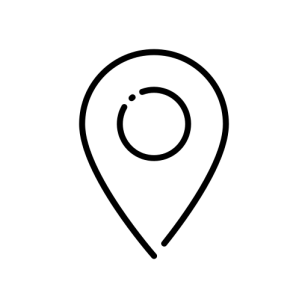 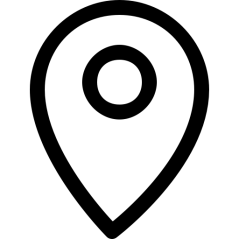 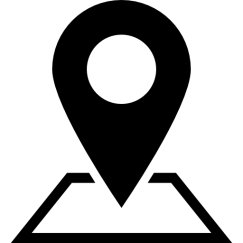